TEMA: PERMUTACIONES
GUIA # 18
SEPTIEMBRE 01/2021
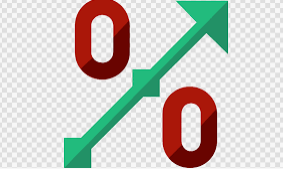 TERCER PERIODO
PERMUTACIONES
Una permutación es una técnica de conteo en el cual es importante el orden en que se escriben los elementos de cada punto muestral.
Permutación
Permutación
Ecuaciones
TEMA: PERMUTACIONES
GUIA # 18       AGOSTO 27/2021
Si a una caja fuerte le asignamos una clave estamos realizando ¿una permutación? o ¿una combinación?
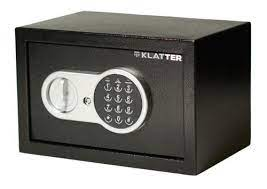 TEMA: PERMUTACIONES
GUIA # 18      
 AGOSTO 27/2021
.
TEMA: PERMUTACIONES
GUIA # 18      
 AGOSTO 27/2021
.
TEMA: PERMUTACIONES
GUIA # 18      
 AGOSTO 27/2021
.
TEMA: PERMUTACIONES
GUIA # 18      
 AGOSTO 27/2021
.
TEMA: PERMUTACIONES
GUIA # 18      
 AGOSTO 27/2021
.
ACTIVIDAD
Calcula el número de posibilidades que hay para sentar a 9 personas en 5 sillas. 
¿Cuántas maneras hay de asignar los 4 primeros lugares de un concurso de creatividad que se realiza en nuestra institución. Si hay 14 participantes?  
¿Cuál es la probabilidad de sacar dos fichas de dominó y que ambas sean pares? 
Con los dígitos primos se quiere formar números de 3 cifras. ¿Cuál es la probabilidad de que el número formado sea impar?
ACTIVIDAD
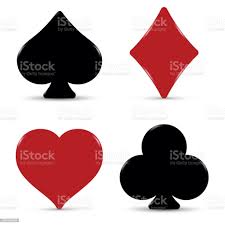 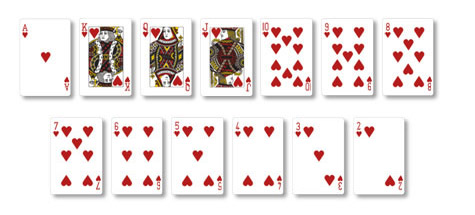